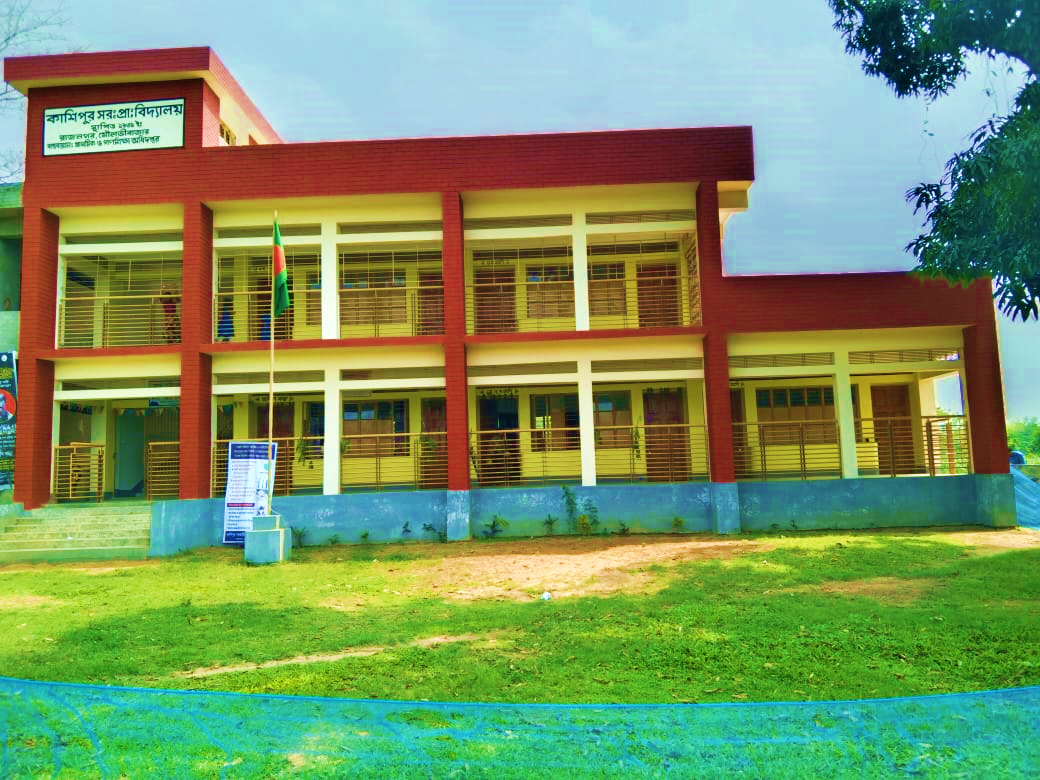 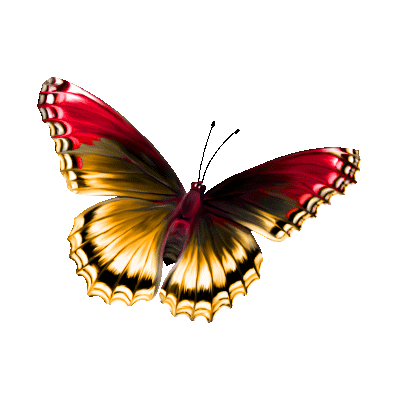 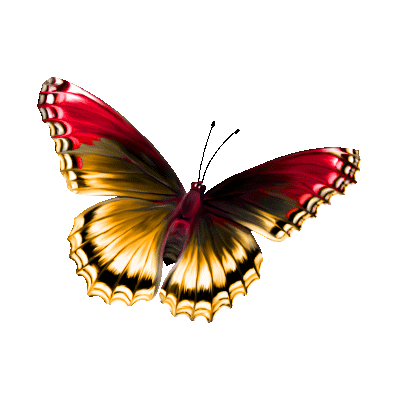 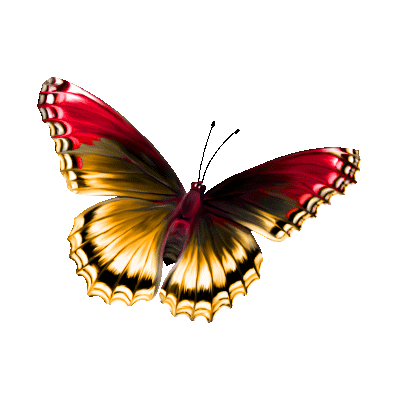 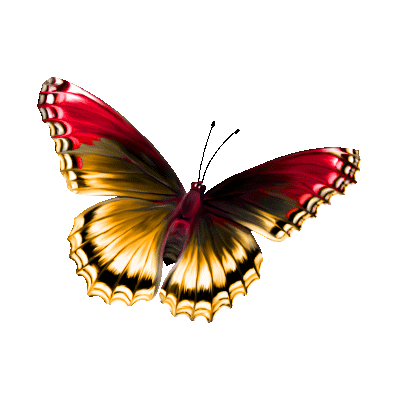 গ
স্বা
ত
ম
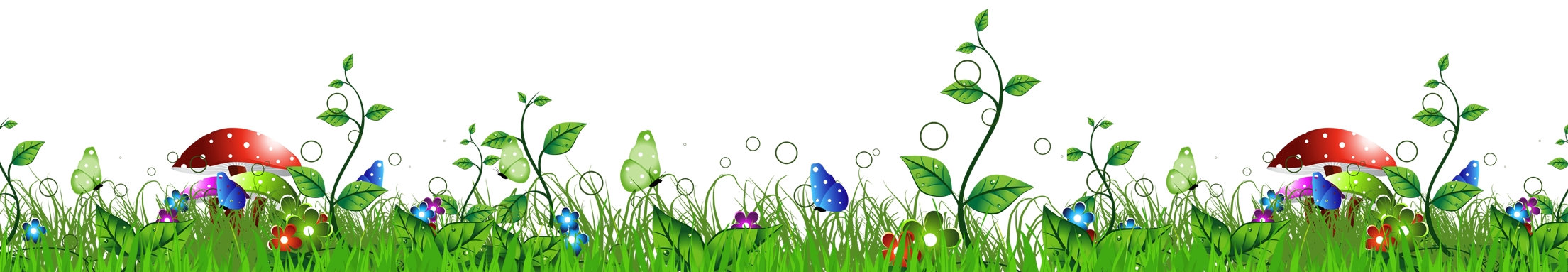 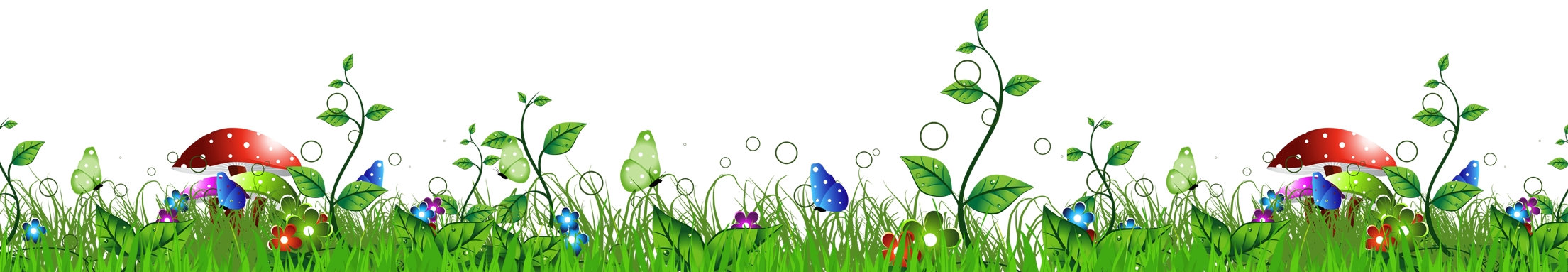 উপস্থাপনায় , ,
পাঠ পরিচিতি
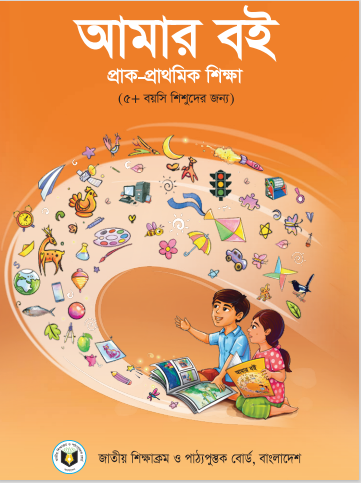 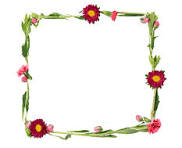 শ্রেণিঃ প্রাক-প্রাথমিক
বিষয়ঃ বাংলা 
পাঠ শিরোনামঃ ট,ঠ,ঞ
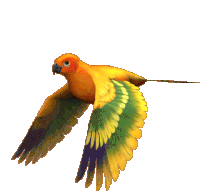 এই পাঠ শেষে শিক্ষার্থীরা
৩.২.৮  ধ্বনির প্রতীক (বর্ণ)শনাক্ত করতে পারবে।
১
৩.২.৯  শব্দ থেকে বর্ণ শনাক্ত করতে পারবে।
২
চ,ছ,জ,ঝ,ঞ
চলো আমরা একটা ভিডিও দেখি
ভিডিওতে কি দেখলে?
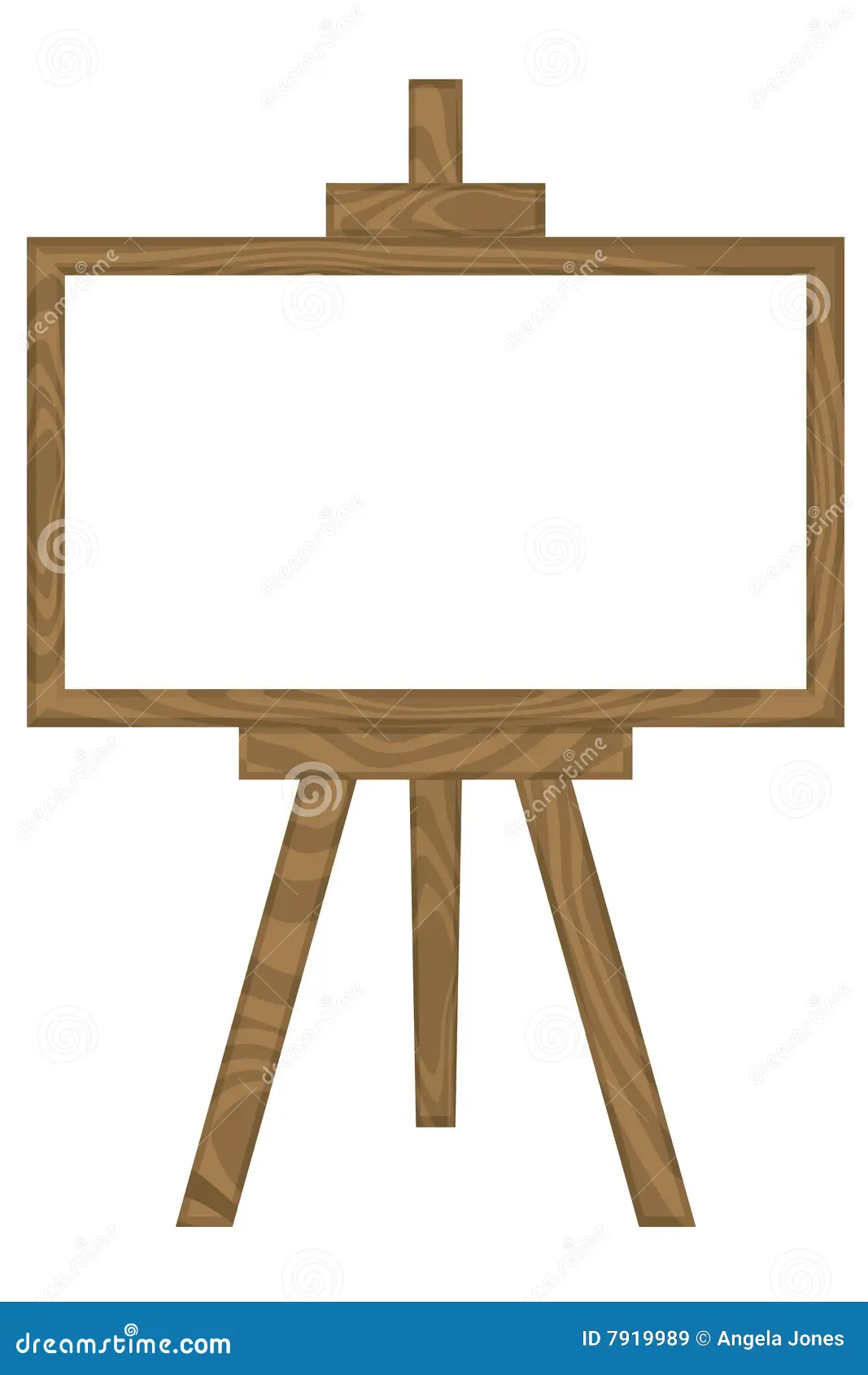 জ,ঝ,ঞ
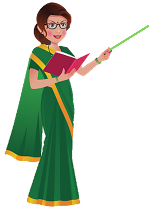 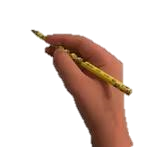 জ
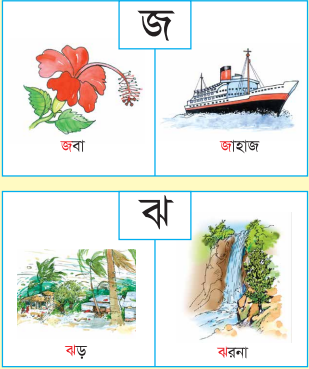 জবা
জ
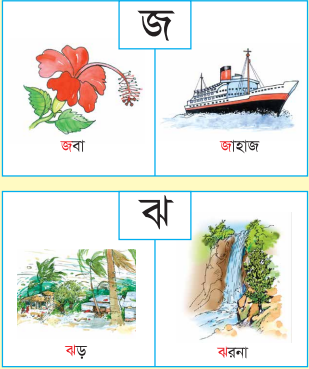 জাহাজ
ঝ
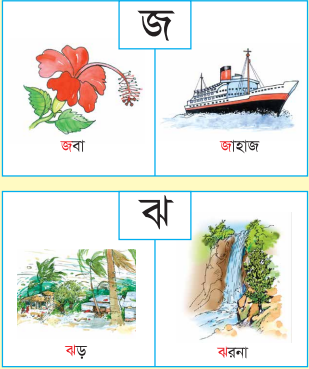 ঝড়
ঝ
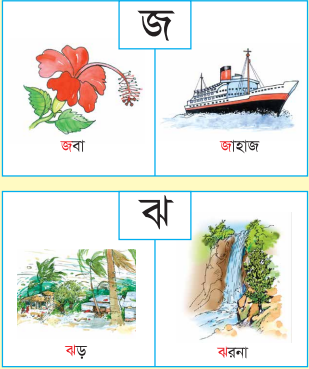 ঝড়না
ঞ
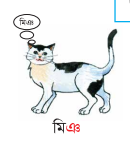 মিঞ
তোমাদের বইয়ের ৬৯,৭০ পৃষ্ঠা খোলো।
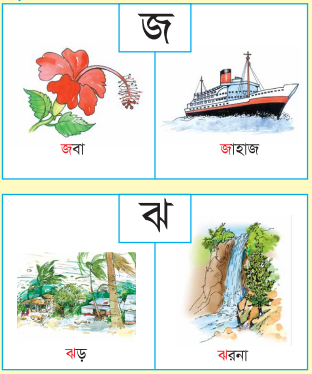 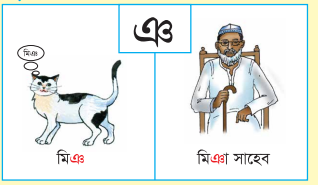 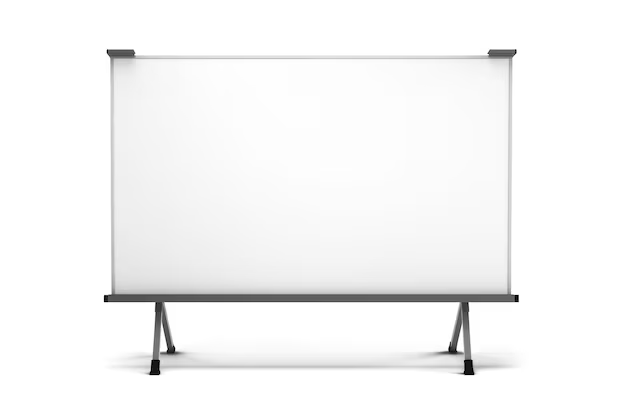 ছবিটি কোথায় যাবে?
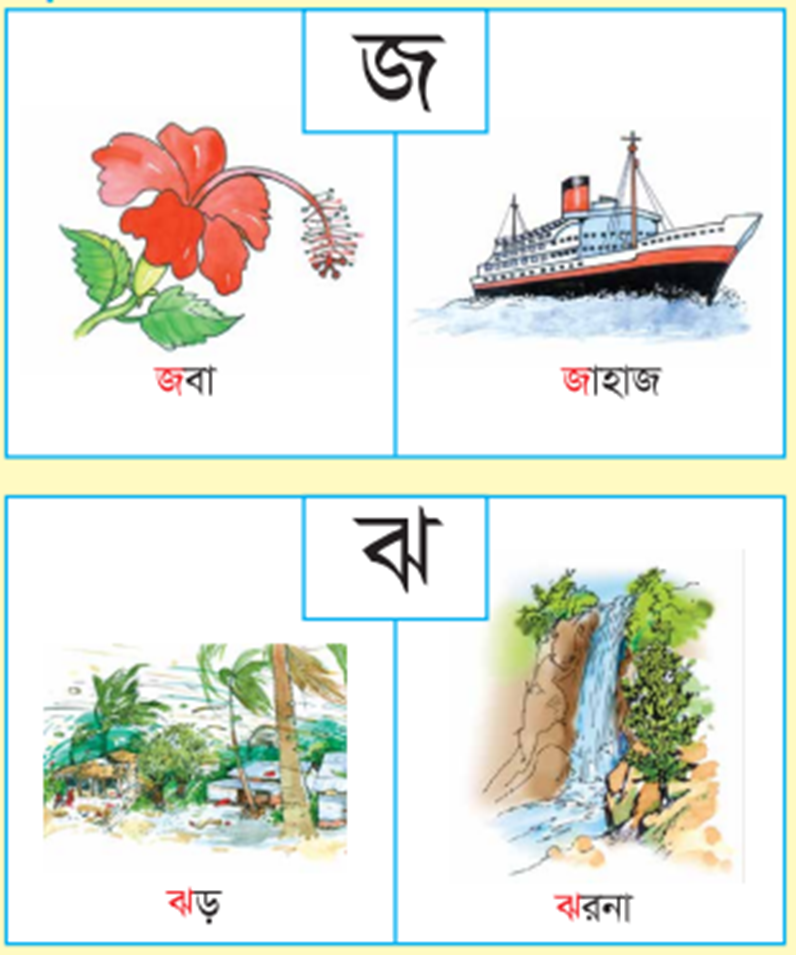 ঝ
জ
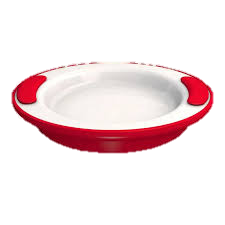 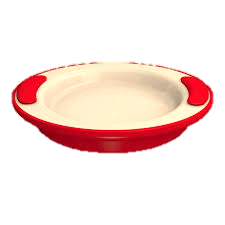 বর্ণের সাথে ছবি মিলাই
জাহাজ
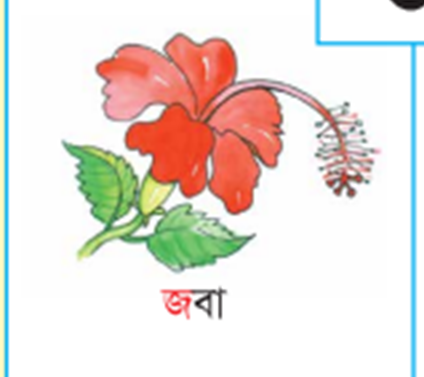 জবা
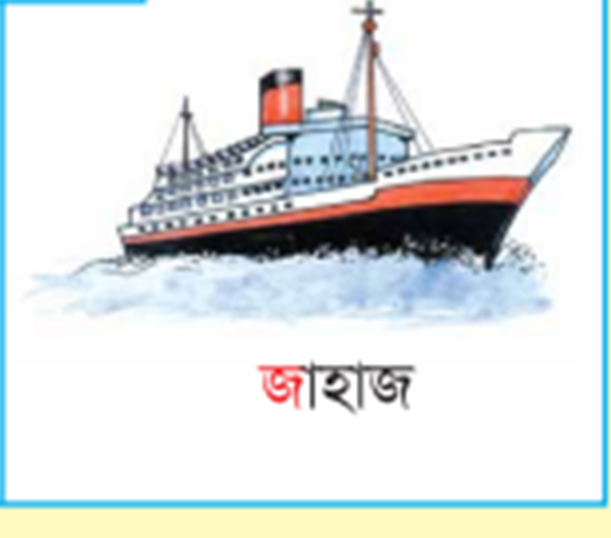 বর্ণের সাথে শব্দ দাগ টেনে মিলাই
জ
ঝড়
ঝ
জবা
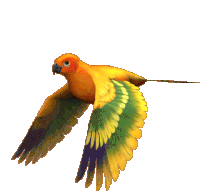 ধ
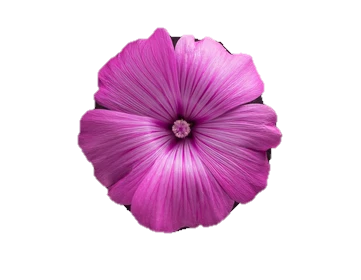 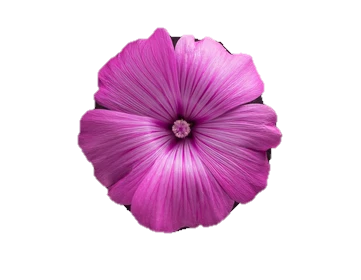 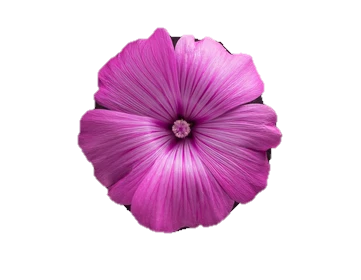 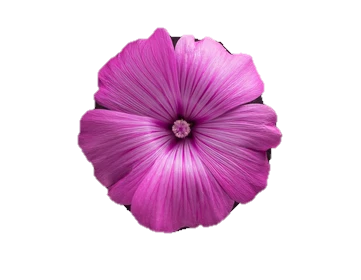 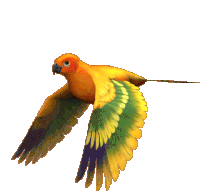 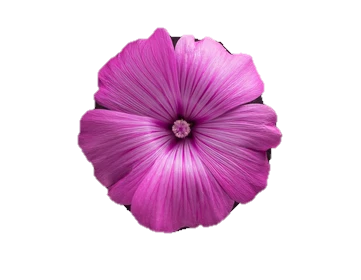 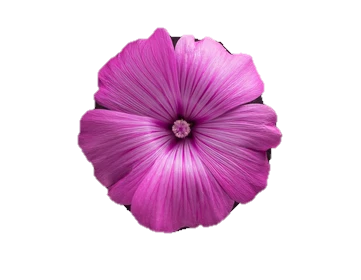 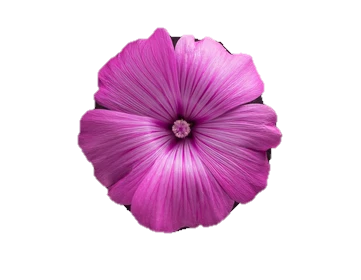 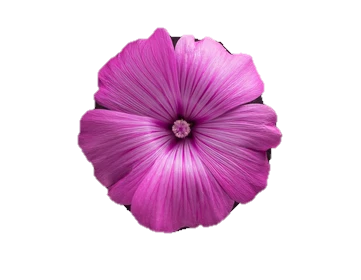 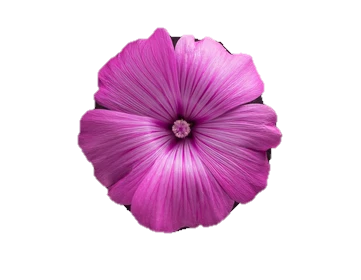 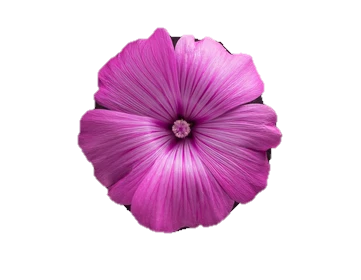 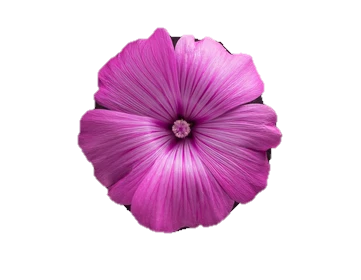 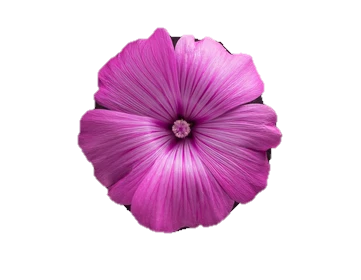 বা
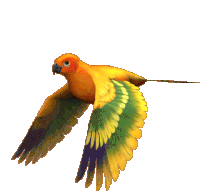 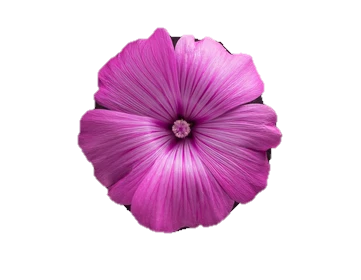 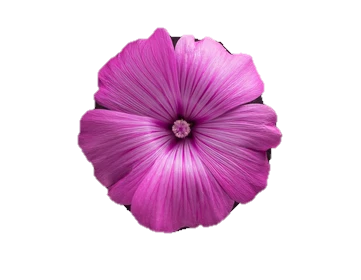 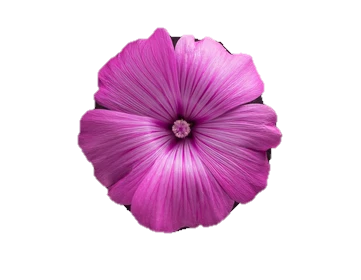 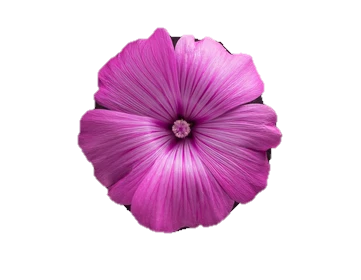 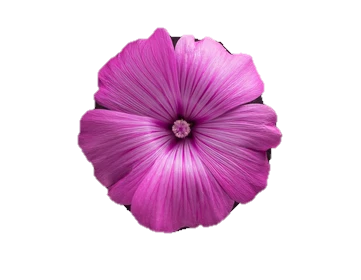 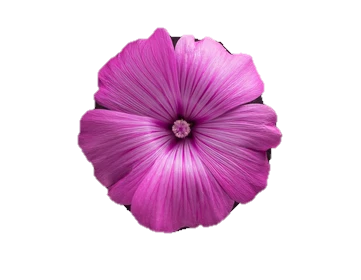 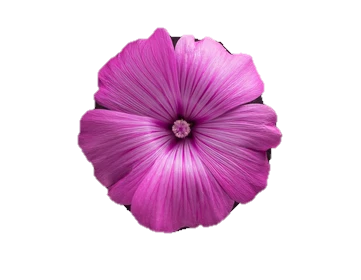 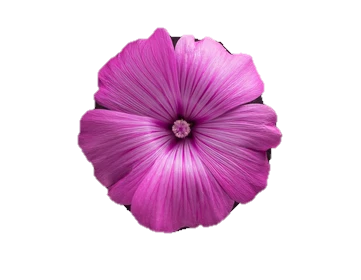 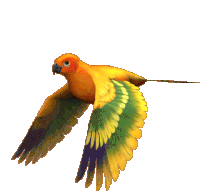 ন্য
দ
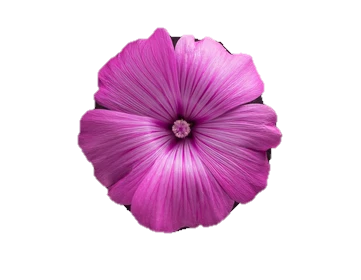 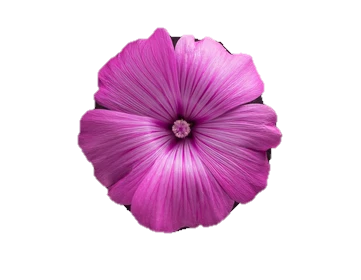 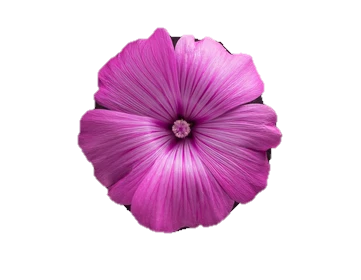 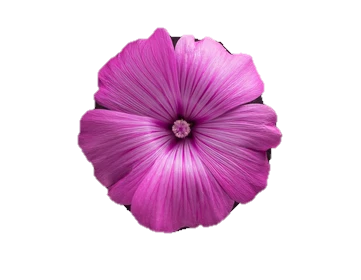 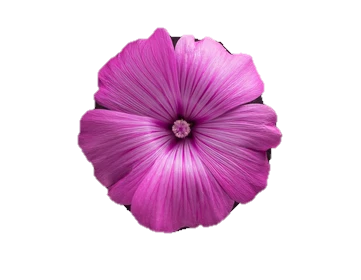 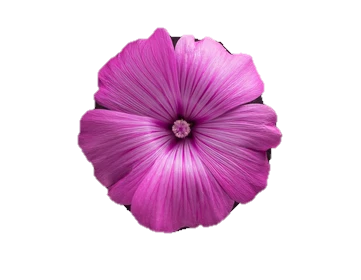 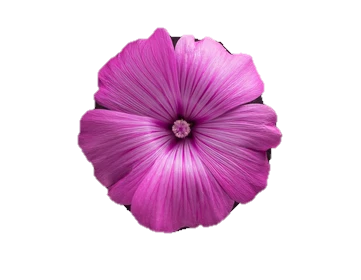 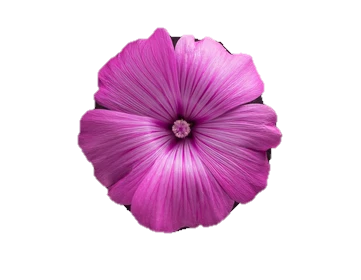 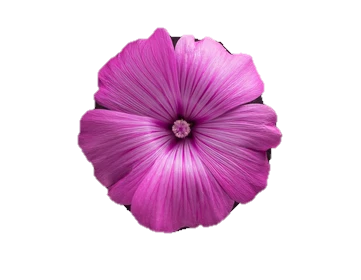 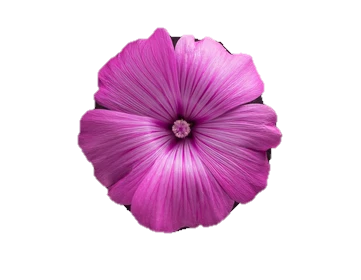 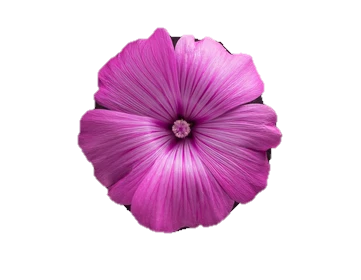 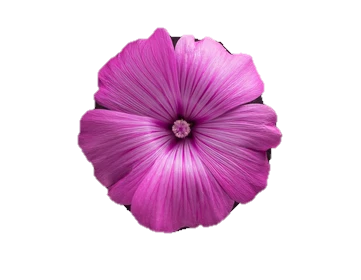